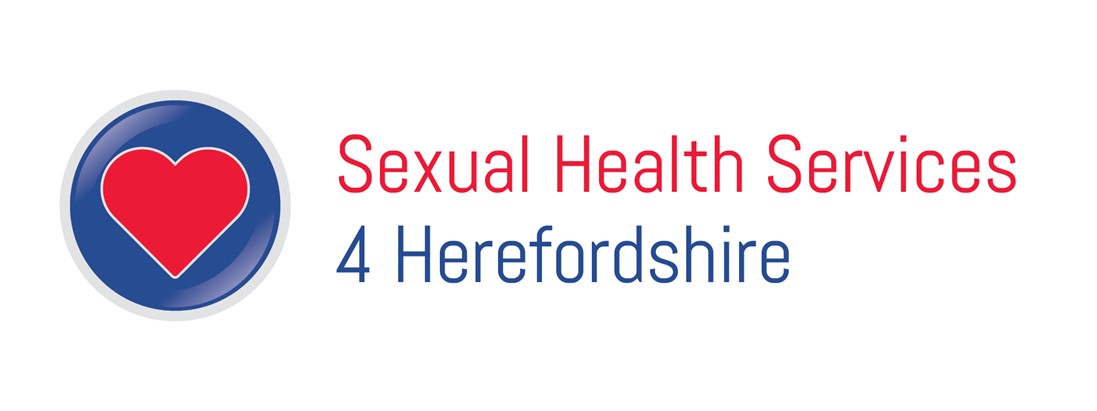 Overview of Service
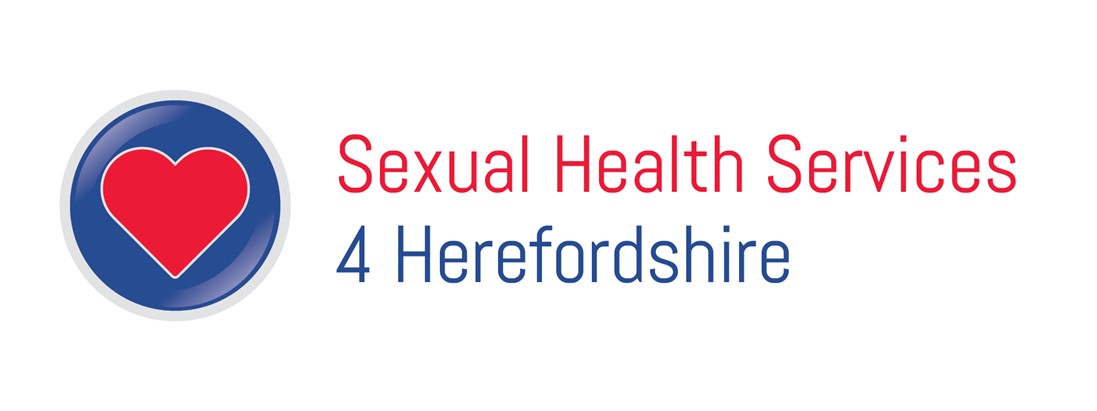 Opening times
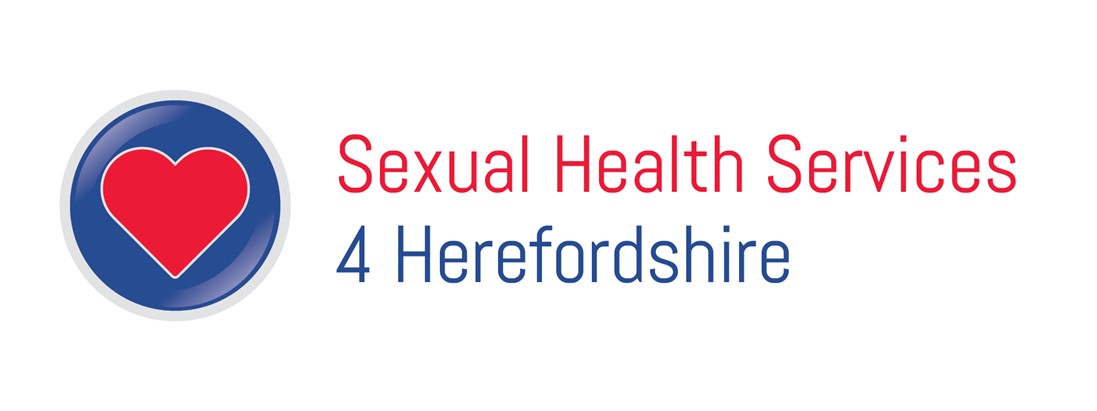 Service
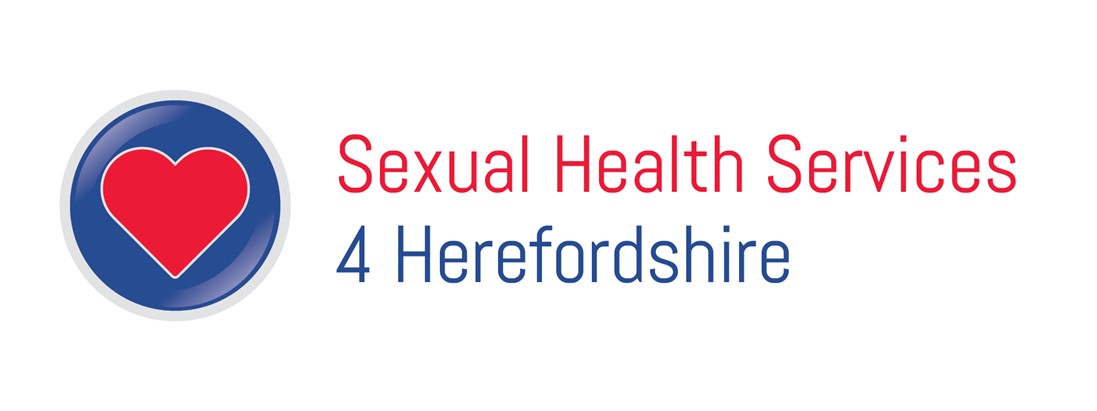 Clinics
Client group

Age 13 upwards
Any gender
MSM
Trans
Non binary
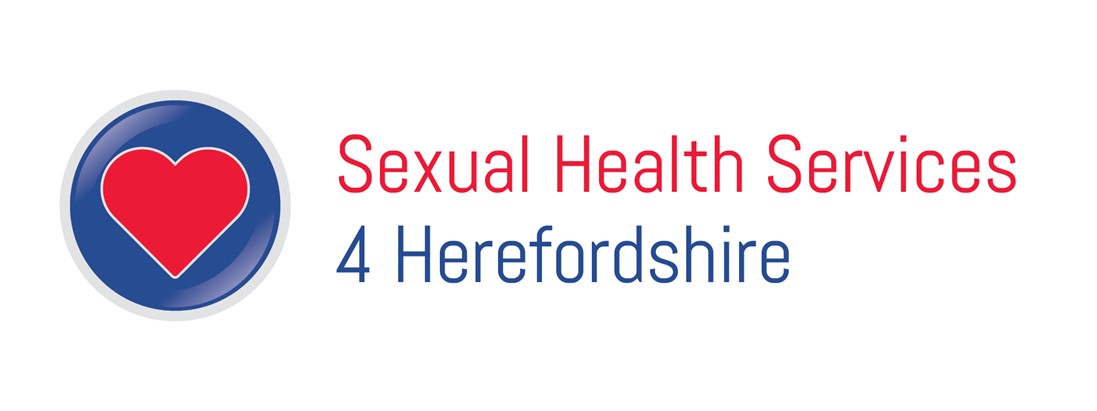 Team
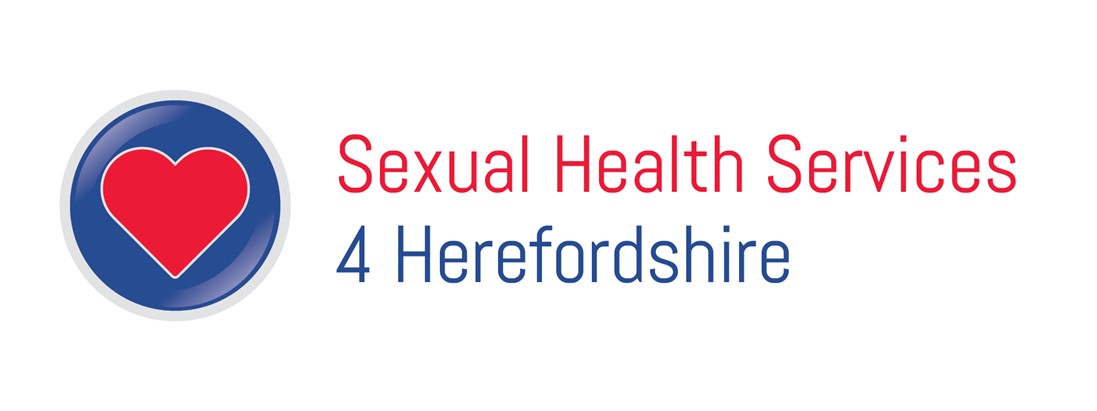 Community partnerships
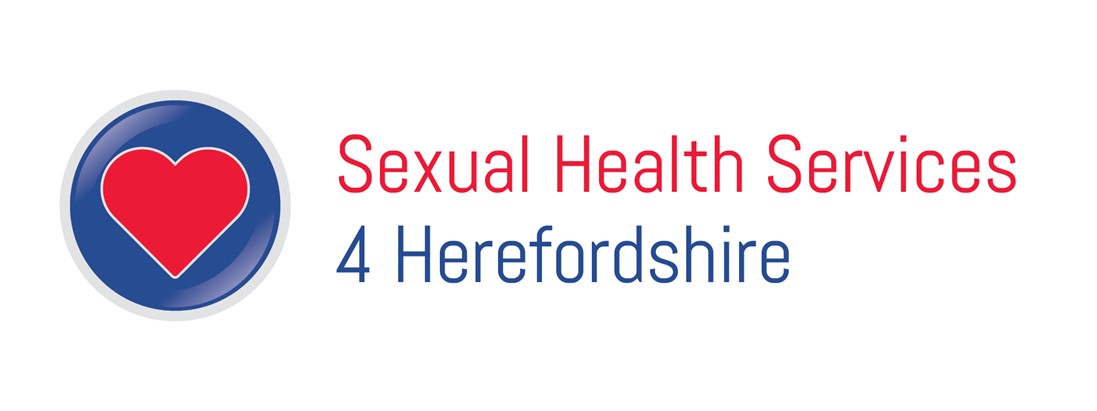 What’s not included
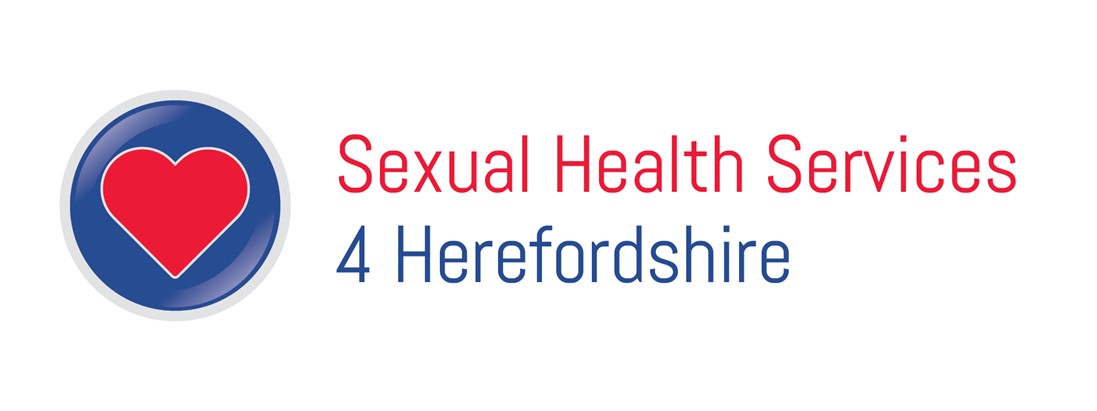 Contact us